Сан сүз төркеме
Санның мәгънәсе
Предметның санын, исәбен белдерә





Баш биткә
Соравы
Күпме?
Никадәр?
Ничәнче?
Ничәшәр?
Ничәләп?

Баш биткә
Төркемчәләре
Микъдар
Чама
Җыю
Бүлем
Тәртип

Баш биткә
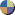 ясалышы
Тамыр
Кушма
Парлы
Тезмә


Баш биткә
Микъдар саннары
Бер, 
биш, 
унбер, 
йөз,
 миллион






төркемчәләре
Тәртип саннары
Икенче
Унынчы
Утыз беренче
Кырыгынчы


төркемчәләре
Чама саны
Унлап
Йөзләрчә
Егерме – егерме биш
Меңләгән


төркемчәләре
Җыю саны
Өчәү
Уналтау
Йөзәү




төркемчәләре
Бүлем саны
Бишәр
Уникешәр
Сиксәнешәр




төркемчәләре